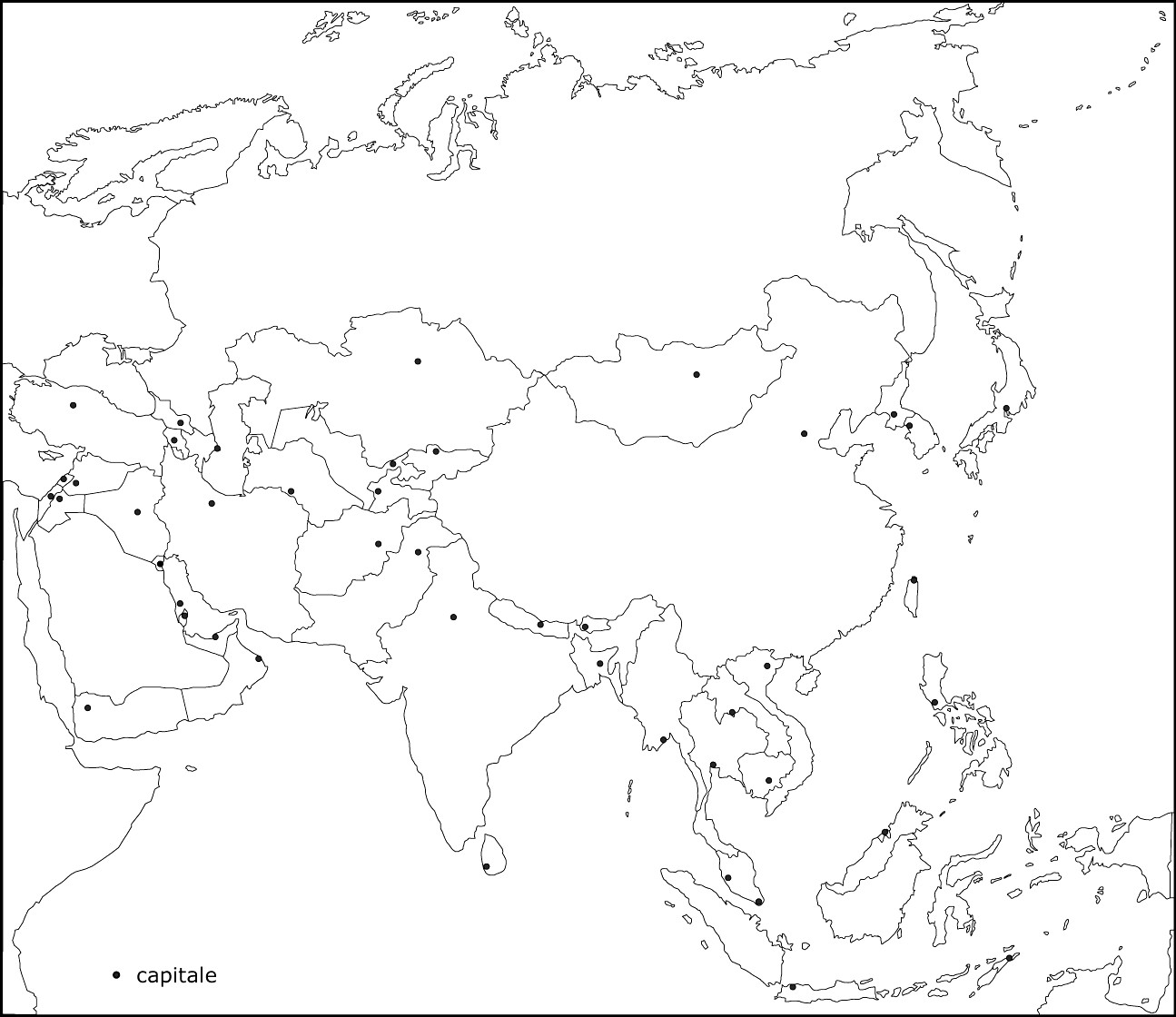 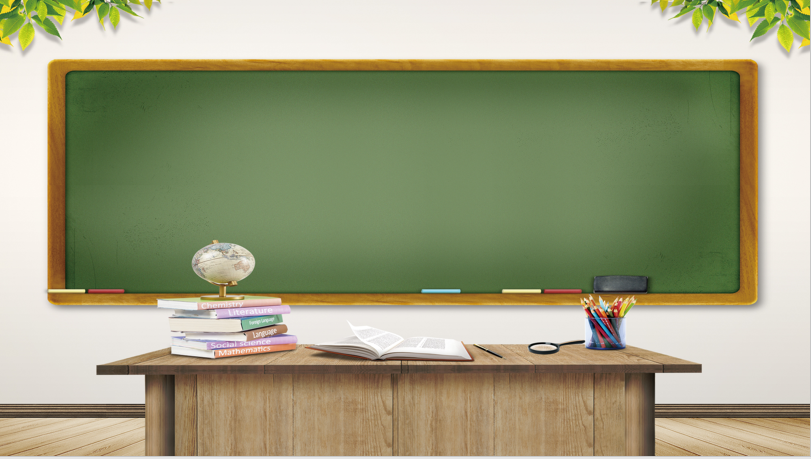 Bài 7. Bản đồ chính trị châu Á, 
các khu vực của châu Á 
(tiết 2)
Bài 7. BẢN ĐỒ CHÍNH TRỊ CHÂU Á, CÁC KHU VỰC CỦA CHÂU Á (tiết 2)
2. Các khu vực thuộc châu Á
a. Khu vực Bắc Á
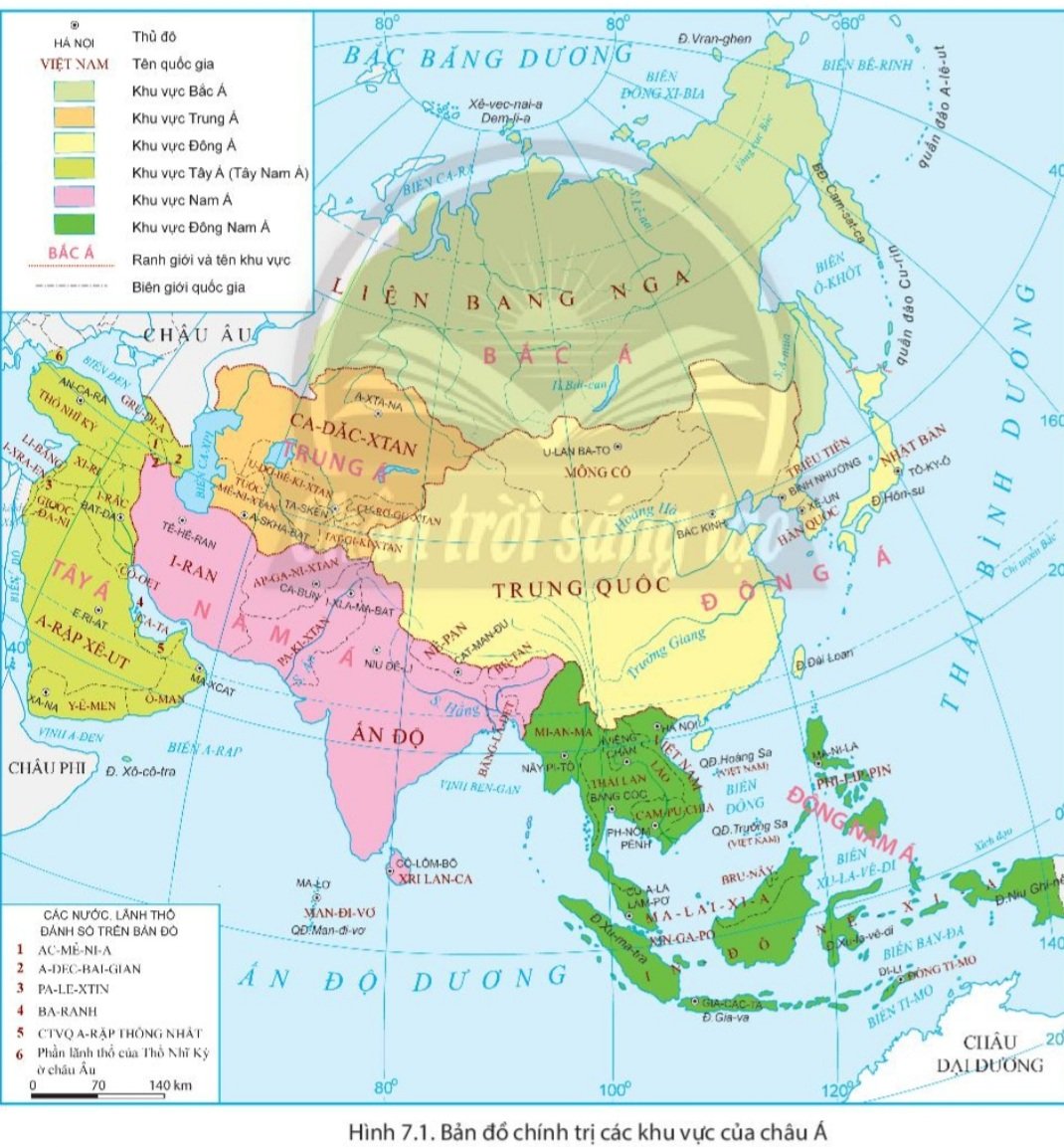 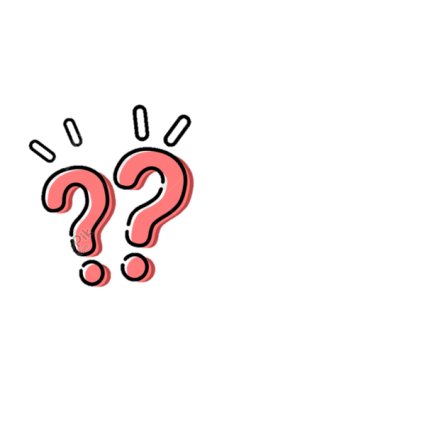 Quan sát H.7.1.SGK, cho biết vị trí của khu vực Bắc Á và Trung Á.
H.7.1. Bản đồ chính trị châu Á
Bài 7. BẢN ĐỒ CHÍNH TRỊ CHÂU Á, CÁC KHU VỰC CỦA CHÂU Á (tiết 2)
2. Các khu vực thuộc châu Á
a. Khu vực Bắc Á
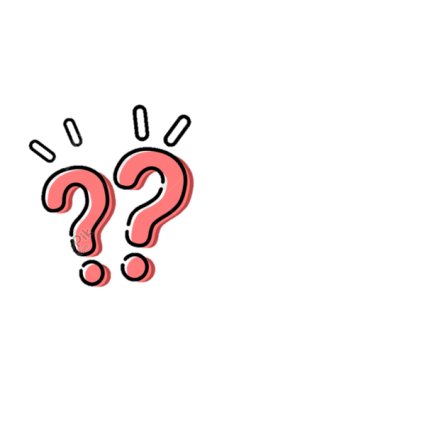 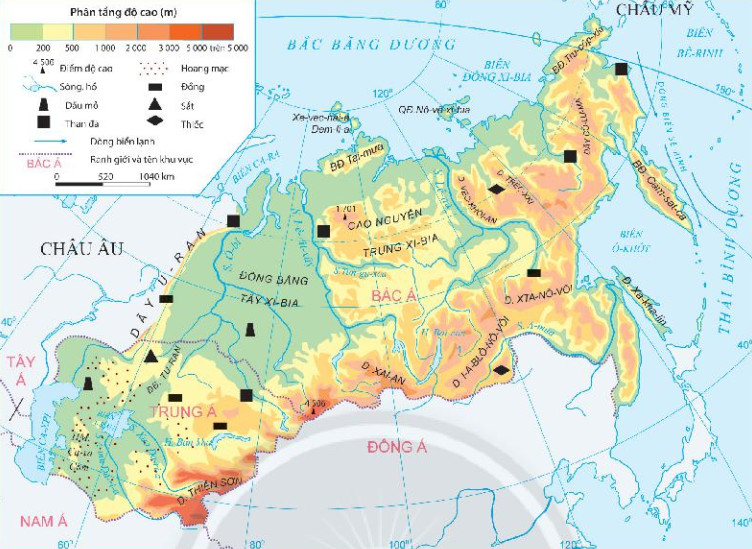 Hoàn thành bảng kiến thức về đặc điểm tự nhiên khu vực Bắc Á:
H.7.2. Bản đồ tự nhiên khu vực Bắc Á và Trung Á
Bài 7. BẢN ĐỒ CHÍNH TRỊ CHÂU Á, CÁC KHU VỰC CỦA CHÂU Á (tiết 2)
2. Các khu vực thuộc châu Á
a. Khu vực Bắc Á
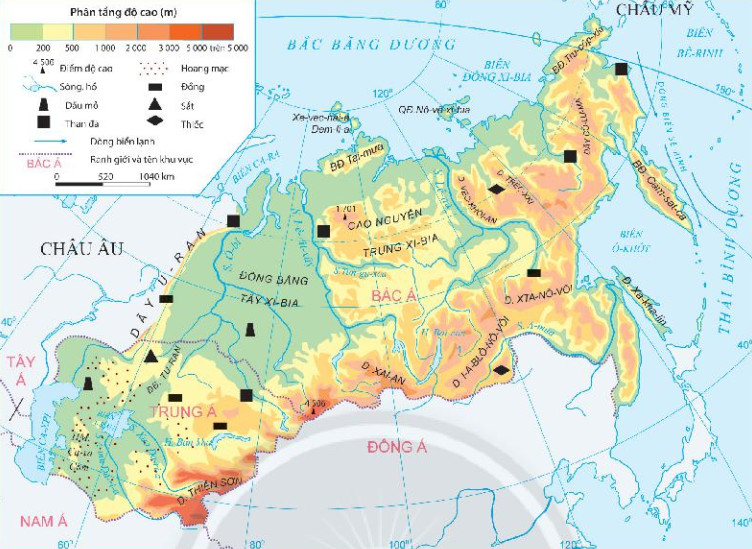 Vùng Xi-bia của LB Nga.
H.7.2. Bản đồ tự nhiên khu vực Bắc Á và Trung Á
Bài 7. BẢN ĐỒ CHÍNH TRỊ CHÂU Á, CÁC KHU VỰC CỦA CHÂU Á (tiết 2)
2. Các khu vực thuộc châu Á
a. Khu vực Bắc Á
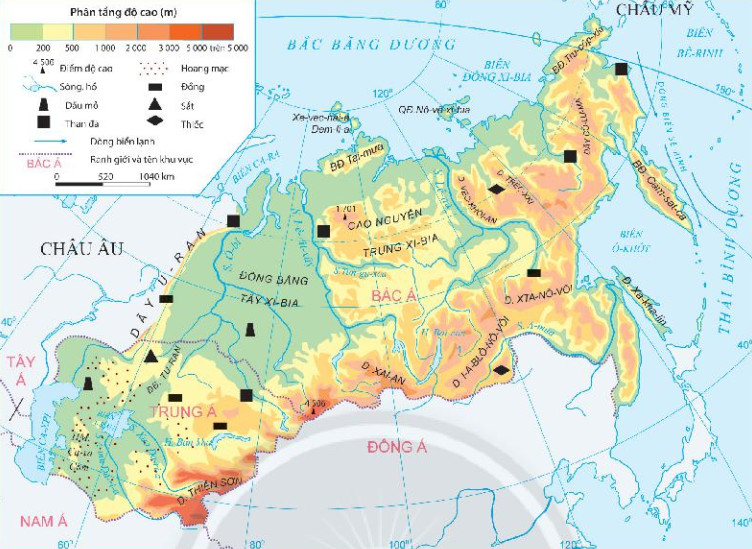 + Đồng bằng Tây Xi-bia;
+ Cao nguyên Trung Xi-bia;
+ Miền núi Đông và Nam Xi-bia.
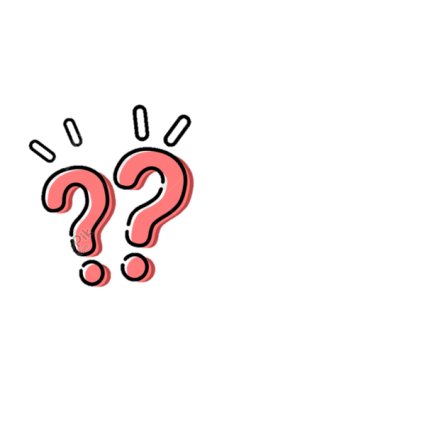 Xác định trên H.2 SGK các dãy núi Xai-an, I-a-blô-nô-vôi, Xta-nô-vôi, Vec-khôi-an.
H.7.2. Bản đồ tự nhiên khu vực Bắc Á và Trung Á
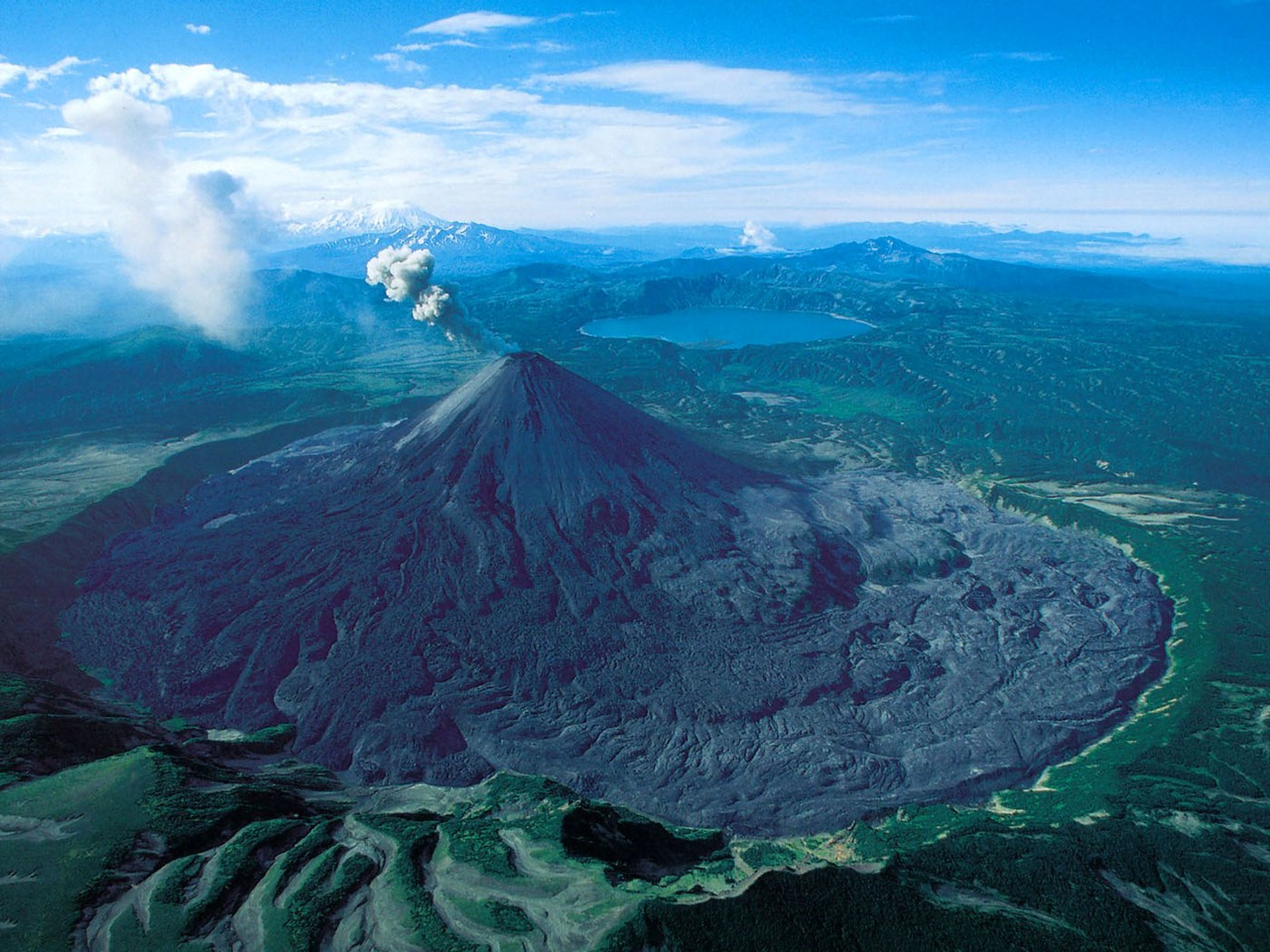 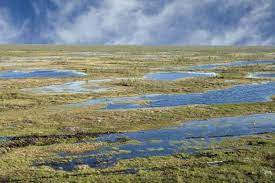 Núi lửa vùng Cam-sát-ca (Xi-bia)
Đồng bằng Tây Xi-bia
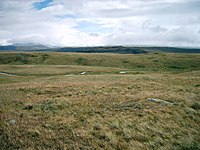 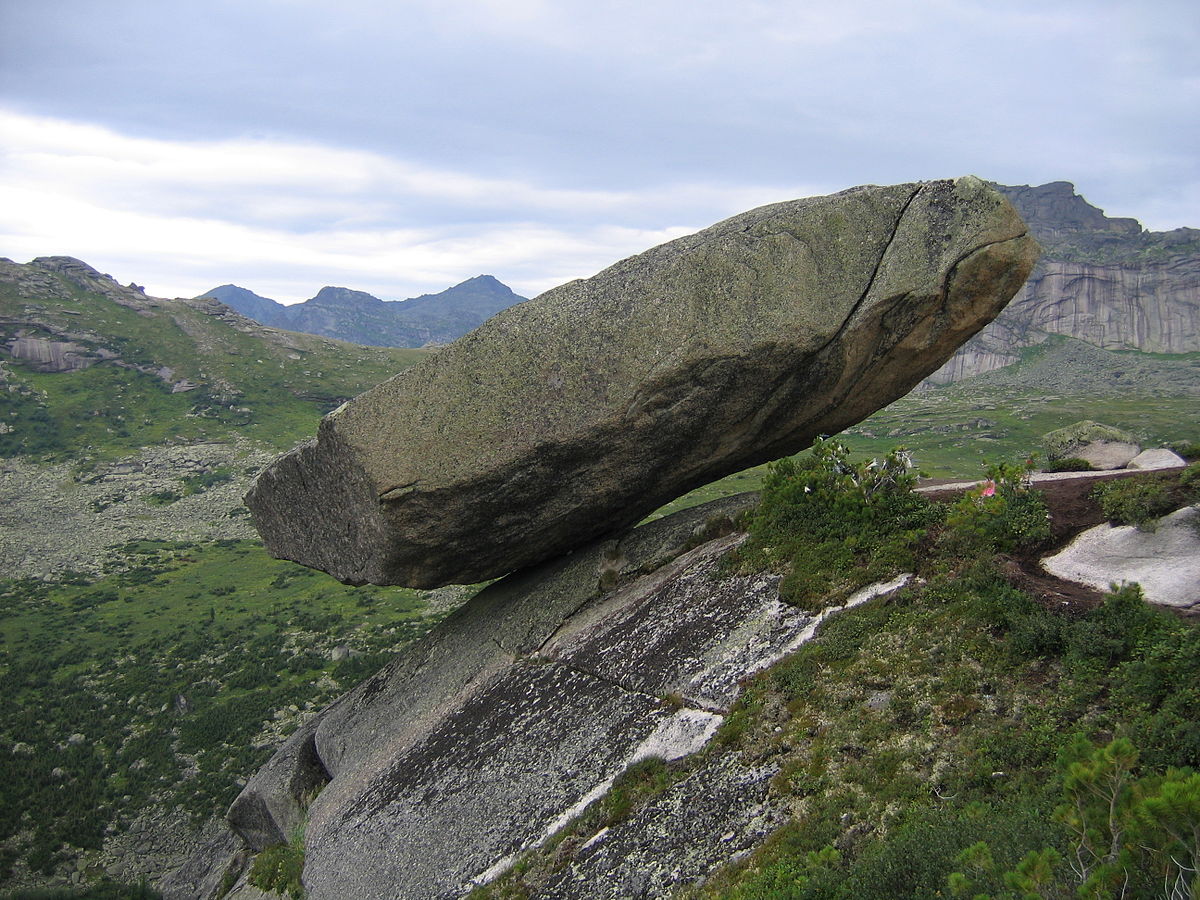 Cao nguyên Ukok (Trung Xi-bia)
Dãy núi Xai-an
Bài 7. BẢN ĐỒ CHÍNH TRỊ CHÂU Á, CÁC KHU VỰC CỦA CHÂU Á (tiết 2)
2. Các khu vực thuộc châu Á
a. Khu vực Bắc Á
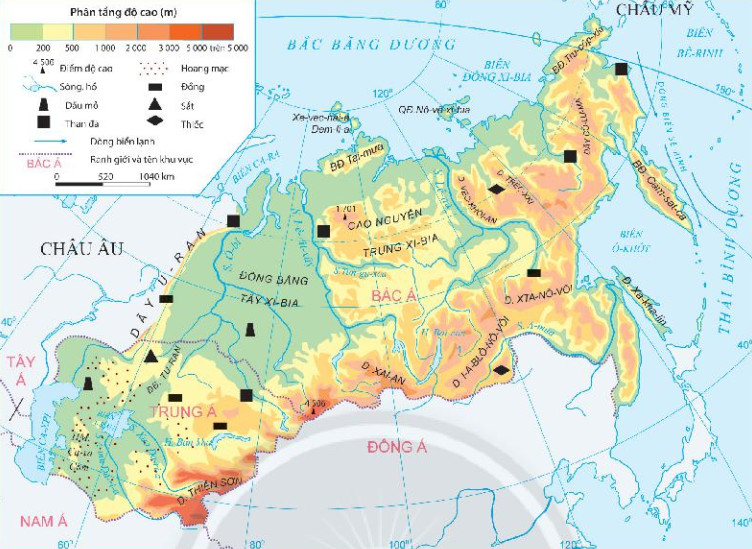 - Lạnh giá khắc nghiệt.
- Phần lớn có khí hậu ôn đới lục địa.
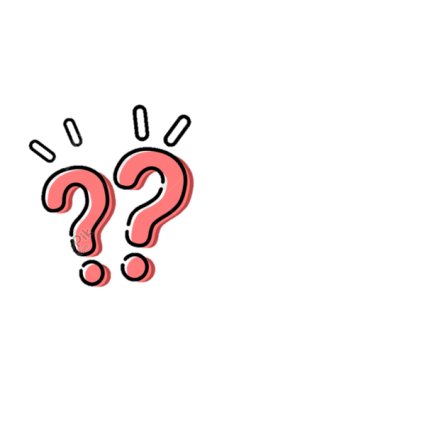 Giải thích vì sao khí hậu Bắc Á lạnh giá khắc nghiệt?
H.7.2. Bản đồ tự nhiên khu vực Bắc Á và Trung Á
Bài 7. BẢN ĐỒ CHÍNH TRỊ CHÂU Á, CÁC KHU VỰC CỦA CHÂU Á (tiết 2)
2. Các khu vực thuộc châu Á
a. Khu vực Bắc Á
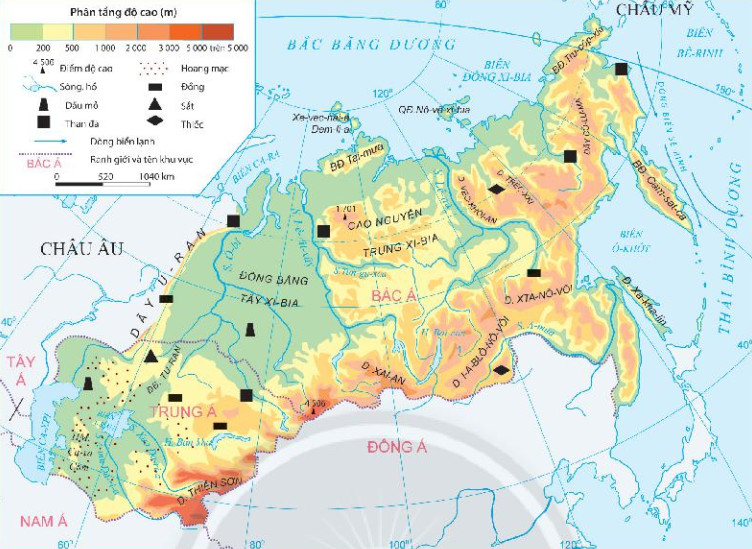 Các sông lớn: Ô-bi, Lê-na, I-ê-nit-xây…
- Mùa đông đóng băng, lũ vào mùa xuân.
 Hồ nước ngọt Bai-can lớn nhất thế giới.
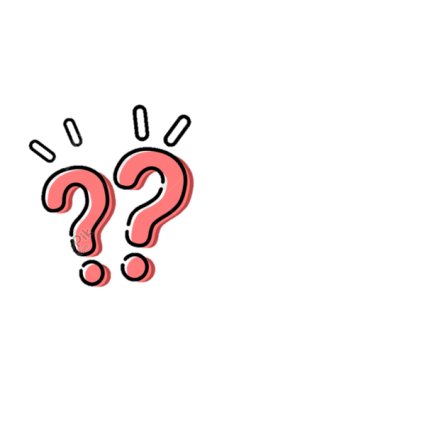 Xác định trên H.2 một số sông, hồ ở Bắc Á.
H.7.2. Bản đồ tự nhiên khu vực Bắc Á và Trung Á
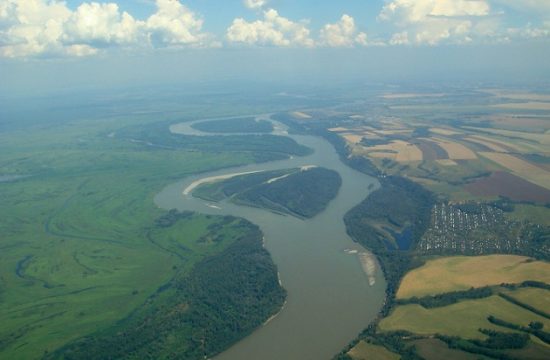 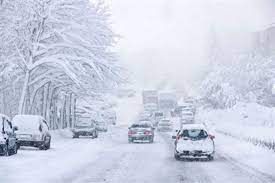 Mùa đông lạnh giá
Sông Ô-bi
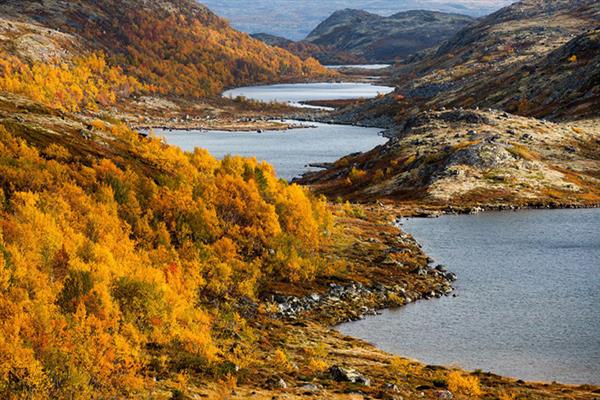 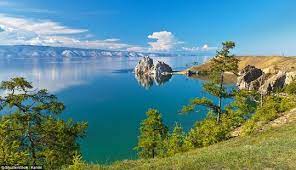 Mùa hè ngắn ngủi
Hồ Bai-can
Bài 7. BẢN ĐỒ CHÍNH TRỊ CHÂU Á, CÁC KHU VỰC CỦA CHÂU Á (tiết 2)
2. Các khu vực thuộc châu Á
a. Khu vực Bắc Á
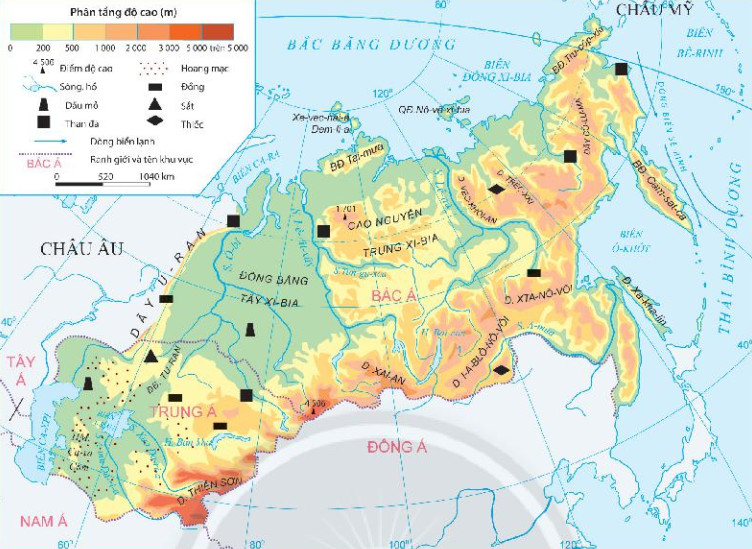 - Phong phú: sắt, thiếc, đồng, than đá, dầu mỏ….
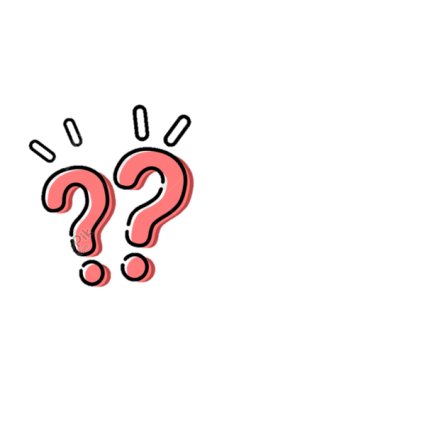 Xác định trên H.7.2 phân bố một số loại khoáng sản ở Bắc Á.
H.7.2. Bản đồ tự nhiên khu vực Bắc Á và Trung Á
Bài 7. BẢN ĐỒ CHÍNH TRỊ CHÂU Á, CÁC KHU VỰC CỦA CHÂU Á (tiết 2)
2. Các khu vực thuộc châu Á
a. Khu vực Bắc Á
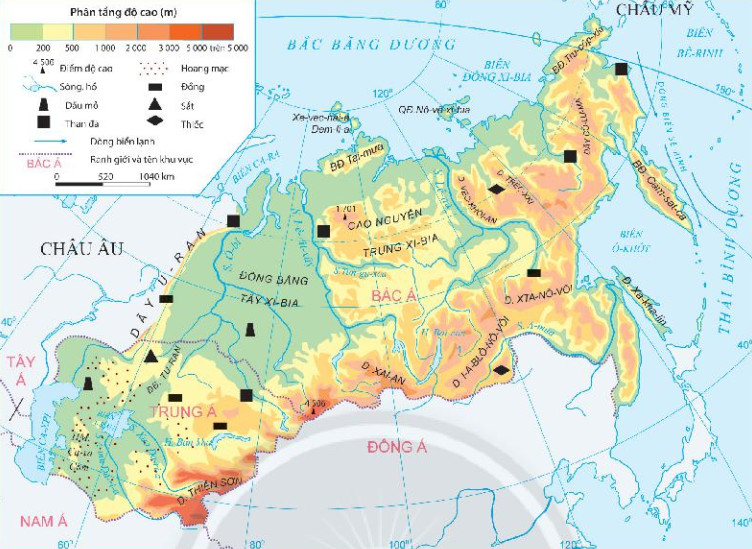 - Đài nguyên và rừng tai ga (rừng lá kim).
H.7.2. Bản đồ tự nhiên khu vực Bắc Á và Trung Á
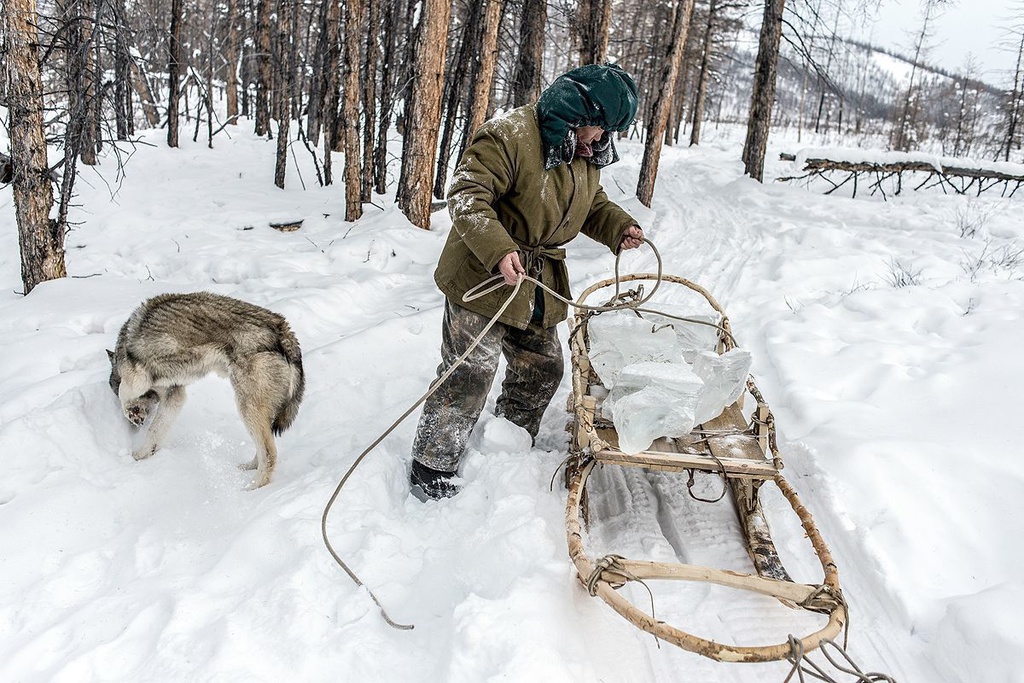 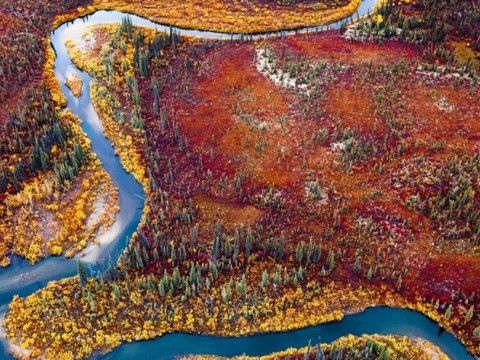 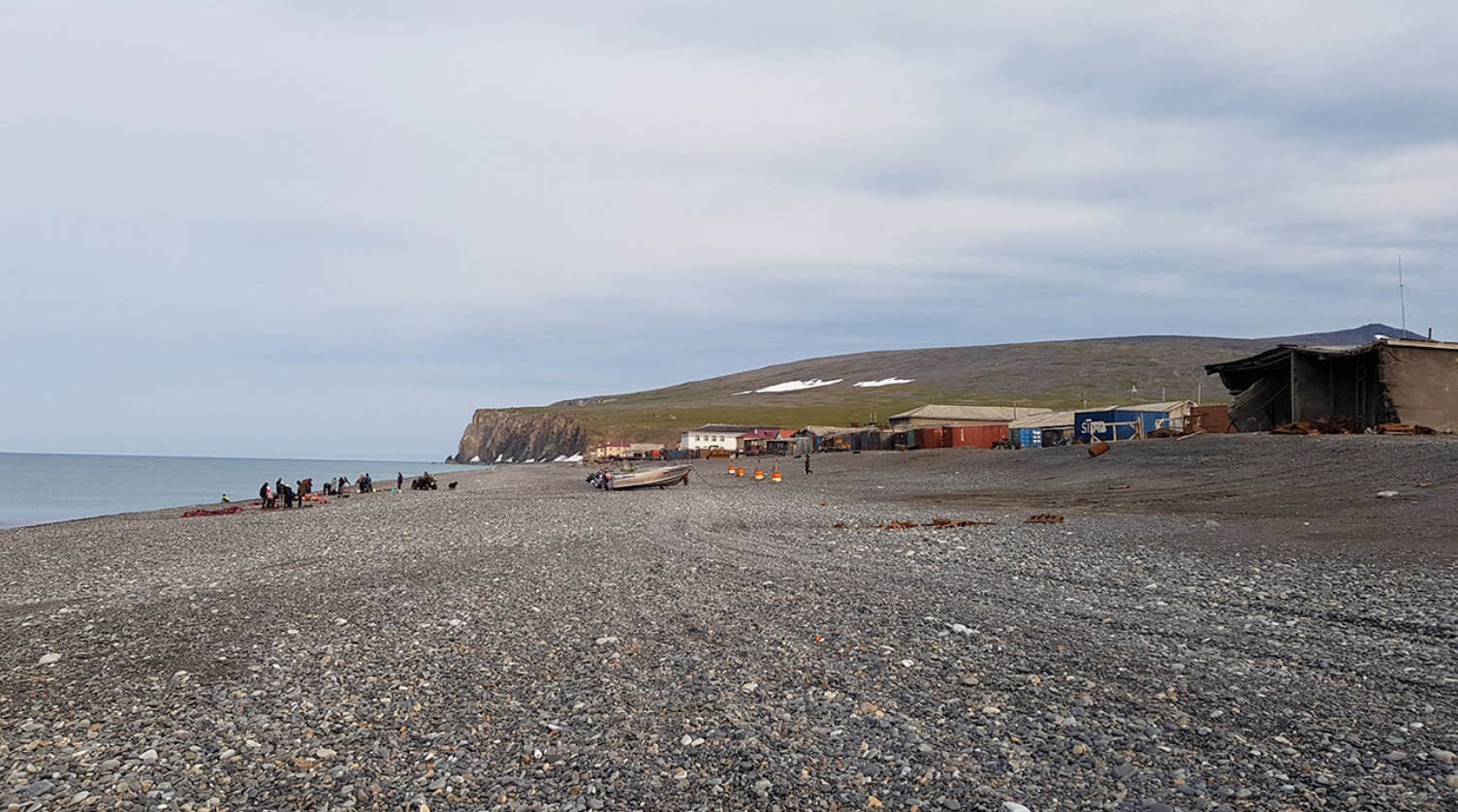 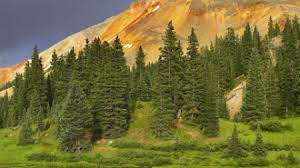 Bài 7. BẢN ĐỒ CHÍNH TRỊ CHÂU Á, CÁC KHU VỰC CỦA CHÂU Á (tiết 2)
2. Các khu vực thuộc châu Á
b. Khu vực Trung Á
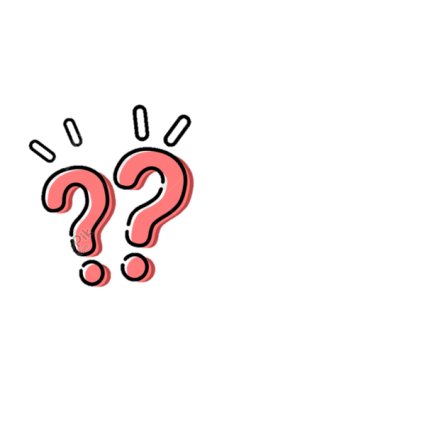 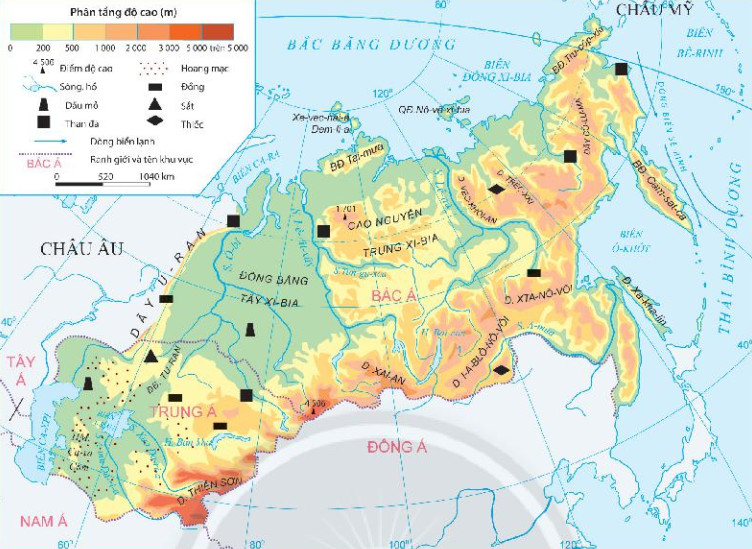 Hoàn thành bảng kiến thức về đặc điểm tự nhiên Trung Á:
H.7.2. Bản đồ tự nhiên khu vực Bắc Á và Trung Á
Bài 7. BẢN ĐỒ CHÍNH TRỊ CHÂU Á, CÁC KHU VỰC CỦA CHÂU Á (tiết 2)
2. Các khu vực thuộc châu Á
b. Khu vực Trung Á
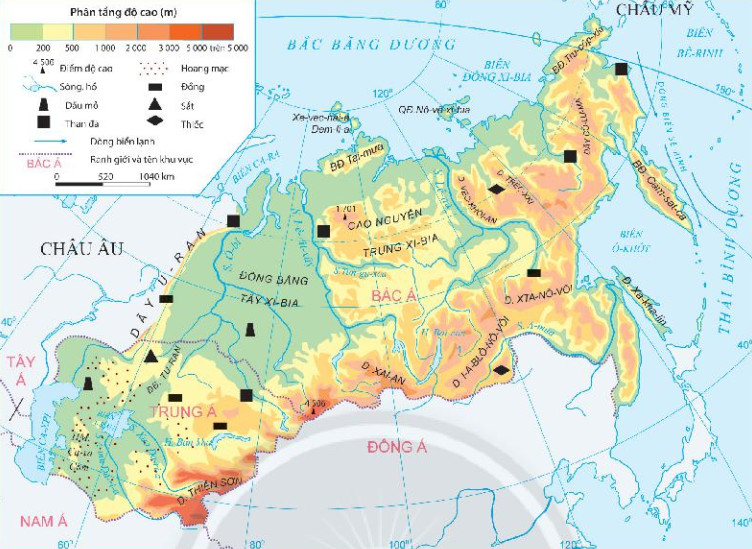 - Nằm ở trung tâm châu Á.
- Không tiếp giáp đại dương.
H.7.2. Bản đồ tự nhiên khu vực Bắc Á và Trung Á
Bài 7. BẢN ĐỒ CHÍNH TRỊ CHÂU Á, CÁC KHU VỰC CỦA CHÂU Á (tiết 2)
2. Các khu vực thuộc châu Á
b. Khu vực Trung Á
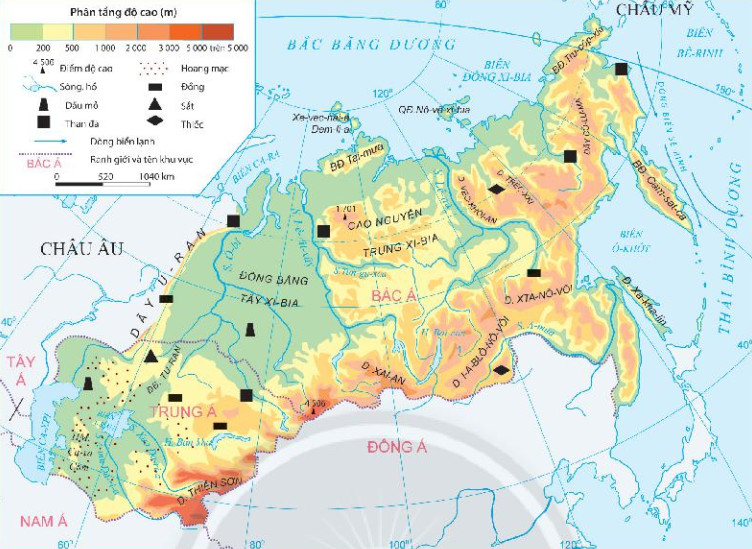 - Hệ thống núi bao bọc xung quanh.
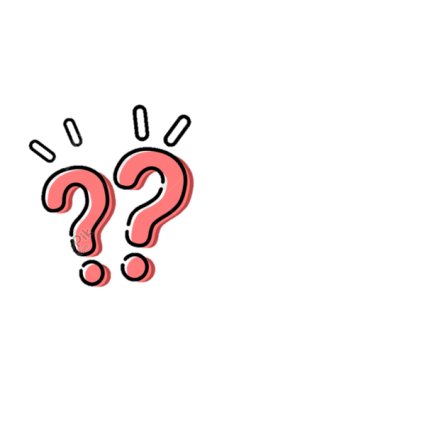 Xác định trên H.7.2 SGK các dãy núi Thiên Sơn, Pa-mia.
H.7.2. Bản đồ tự nhiên khu vực Bắc Á và Trung Á
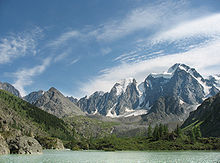 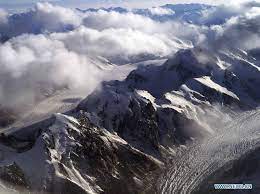 Dãy núi Thiên Sơn
Dãy núi An-tai
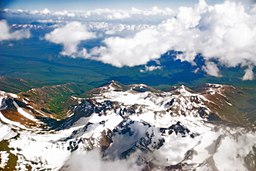 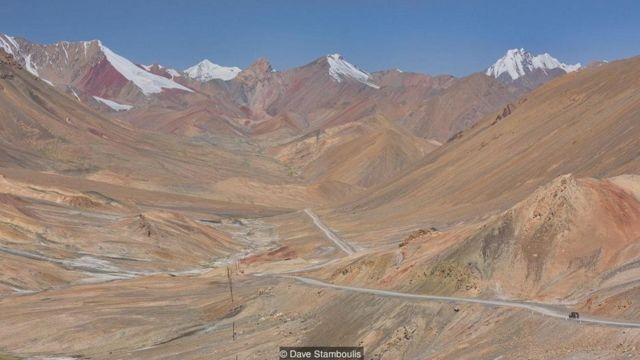 Dãy núi Pa-mia
Thảo nguyên Pa-mia
Bài 7. BẢN ĐỒ CHÍNH TRỊ CHÂU Á, CÁC KHU VỰC CỦA CHÂU Á (tiết 2)
2. Các khu vực thuộc châu Á
b. Khu vực Trung Á
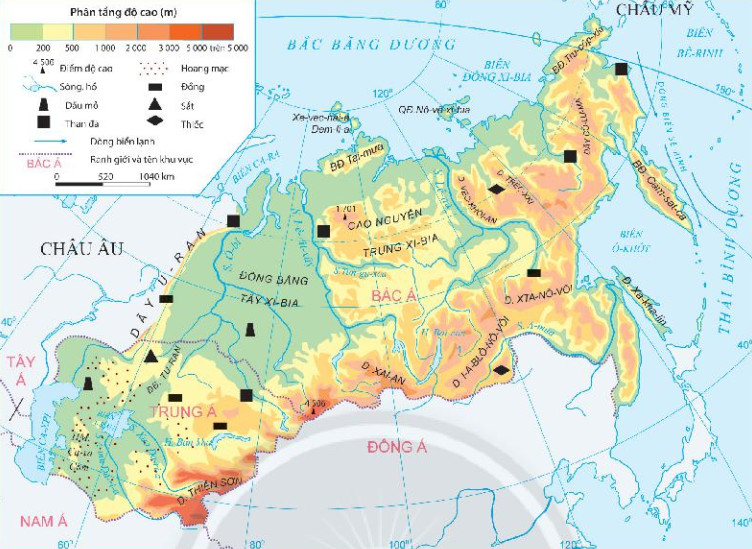 - Ôn đới lục địa gay gắt.
H.7.2. Bản đồ tự nhiên khu vực Bắc Á và Trung Á
Bài 7. BẢN ĐỒ CHÍNH TRỊ CHÂU Á, CÁC KHU VỰC CỦA CHÂU Á (tiết 2)
2. Các khu vực thuộc châu Á
b. Khu vực Trung Á
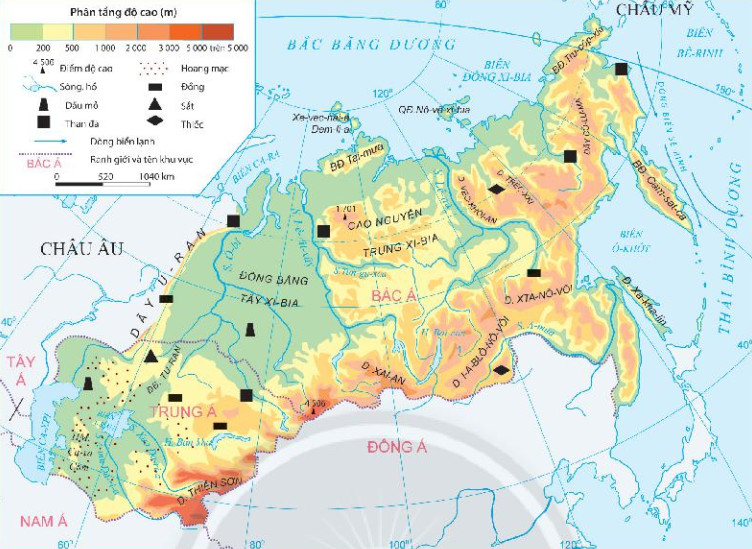 - Kém phát triển.
Hai sông lớn: Xưa Đa-ri-a và A-mu Đa-ri-a.
 Các hồ: A-ran, Ban-khat…
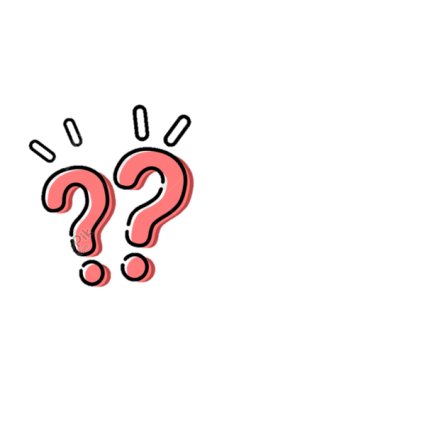 Xác định trên H.7.2 một số sông, hồ ở Trung Á.
H.7.2. Bản đồ tự nhiên khu vực Bắc Á và Trung Á
Bài 7. BẢN ĐỒ CHÍNH TRỊ CHÂU Á, CÁC KHU VỰC CỦA CHÂU Á (tiết 2)
2. Các khu vực thuộc châu Á
b. Khu vực Trung Á
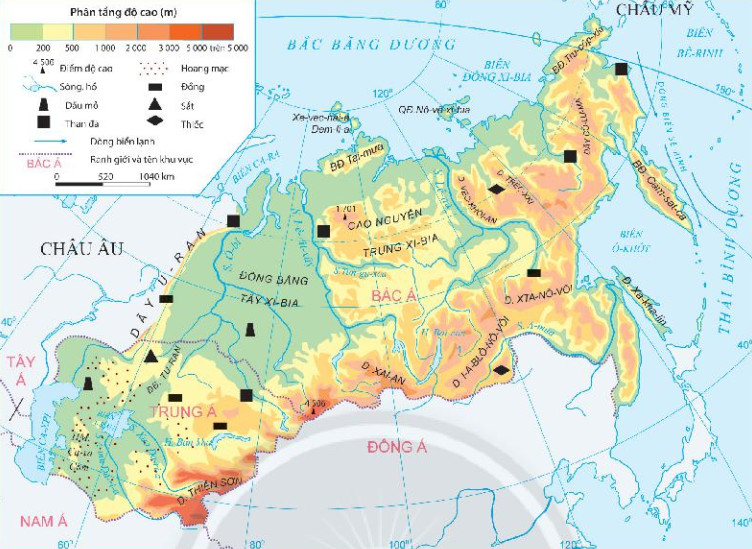 - Phong phú: dầu mỏ, sắt, kim loại quý, kim loại màu.
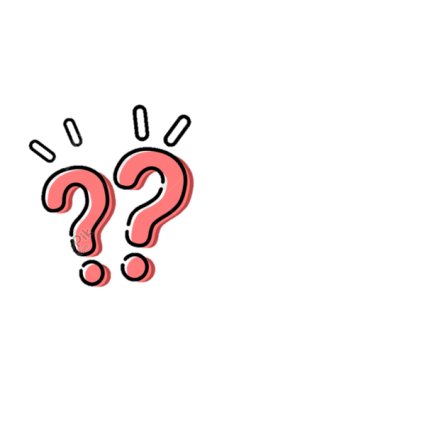 Xác định trên H.7.2 phân bố một số loại khoáng sản ở Trung Á.
H.7.2. Bản đồ tự nhiên khu vực Bắc Á và Trung Á
Bài 7. BẢN ĐỒ CHÍNH TRỊ CHÂU Á, CÁC KHU VỰC CỦA CHÂU Á (tiết 2)
2. Các khu vực thuộc châu Á
b. Khu vực Trung Á
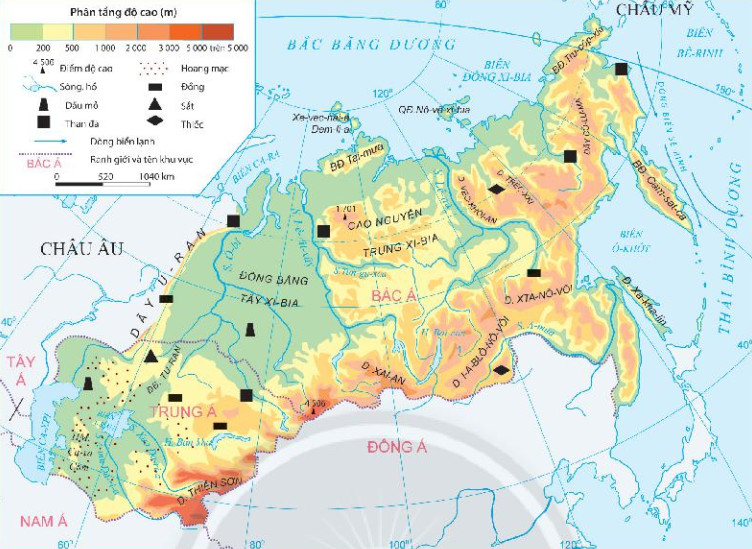 Thảo nguyên, bán hoang mạc và hoang mạc, rừng lá kim.
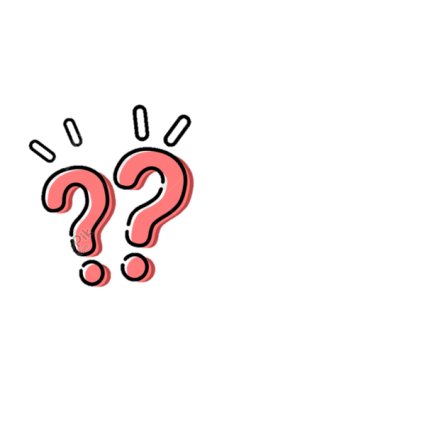 Vì sao Trung Á hình thành hoang mạc lớn và rất ít sông ngòi?
H.7.2. Bản đồ tự nhiên khu vực Bắc Á và Trung Á
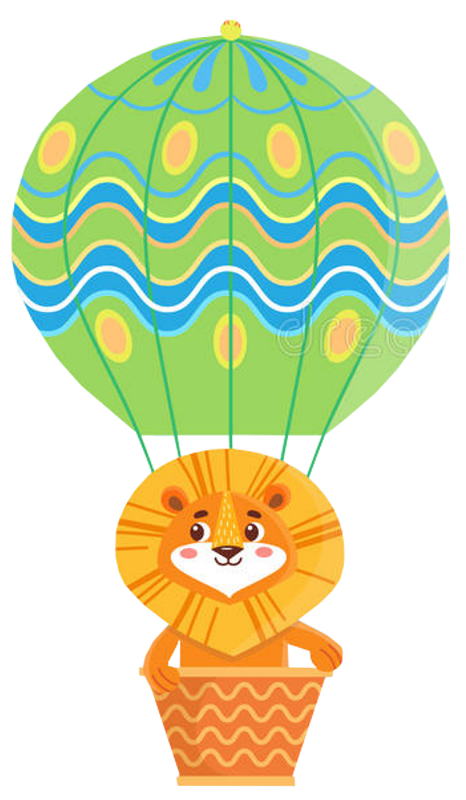 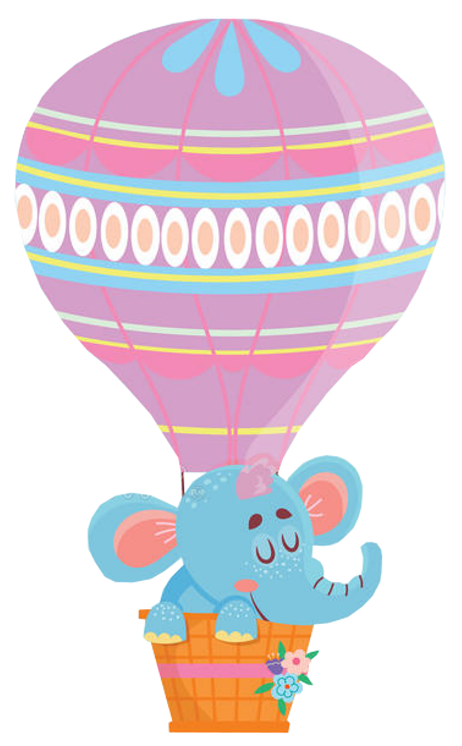 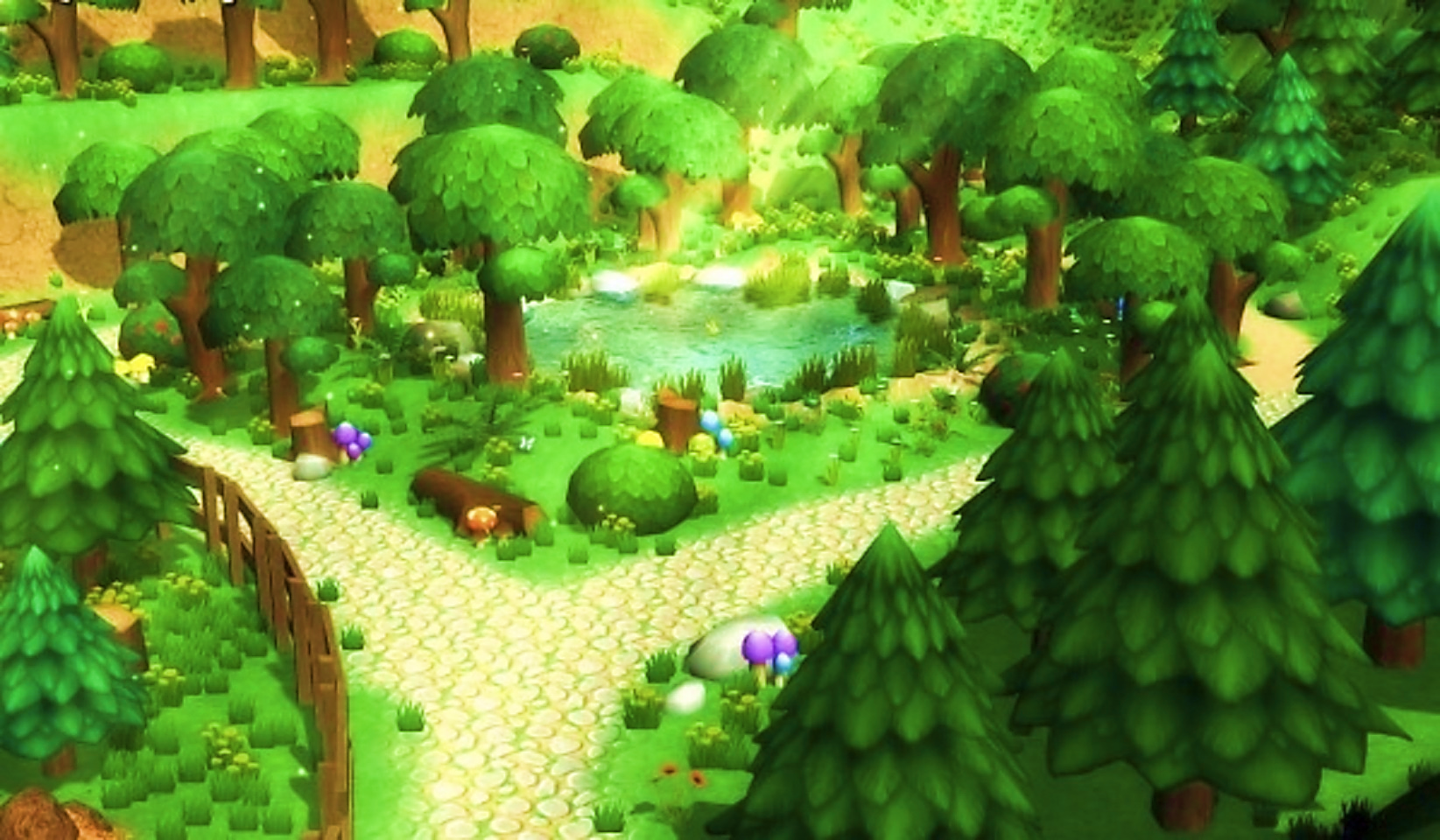 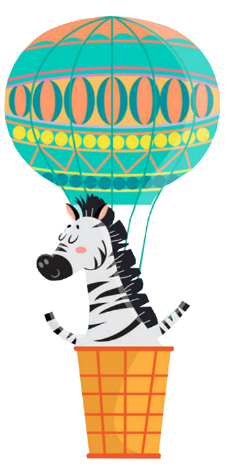 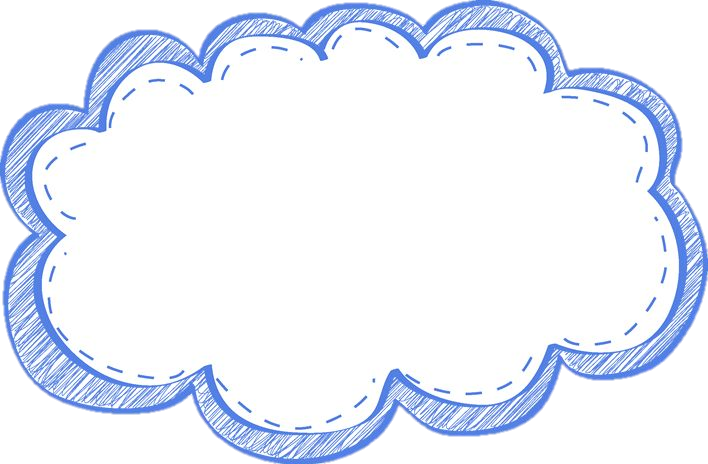 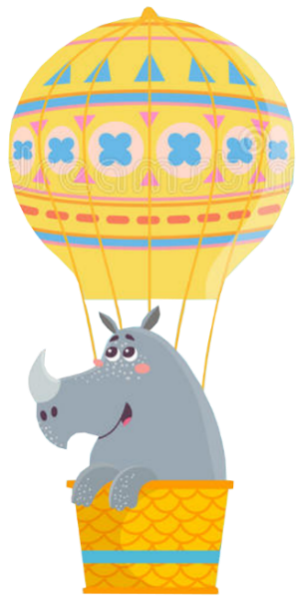 BAY LÊN NÀO
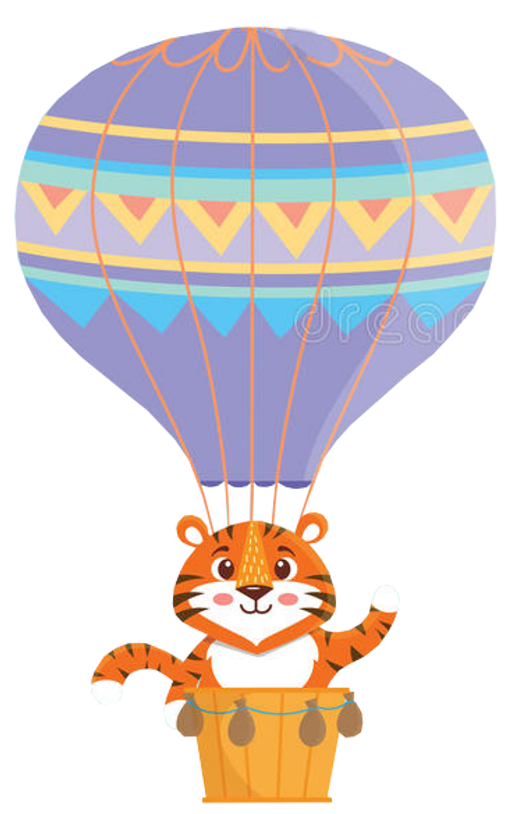 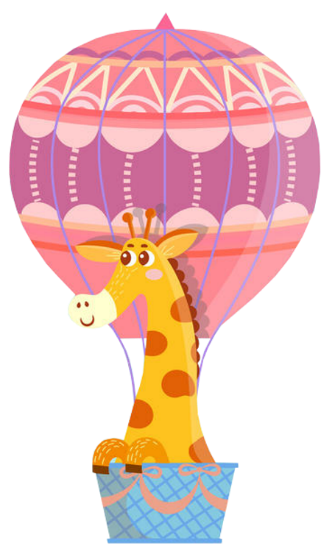 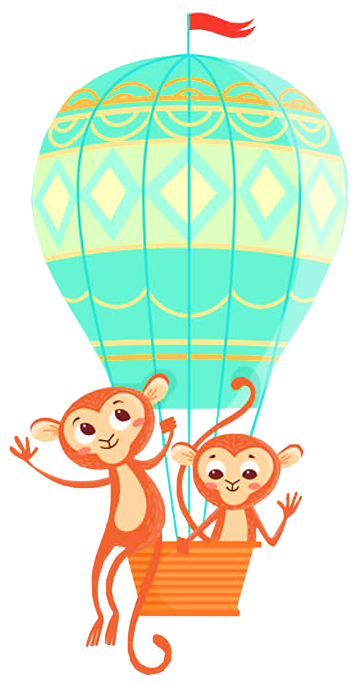 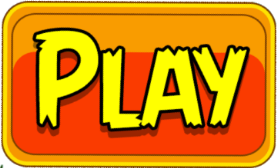 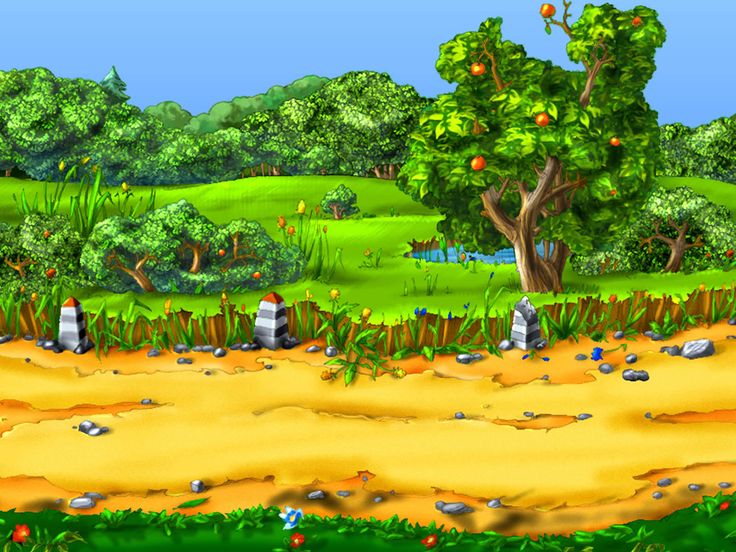 Khám phá
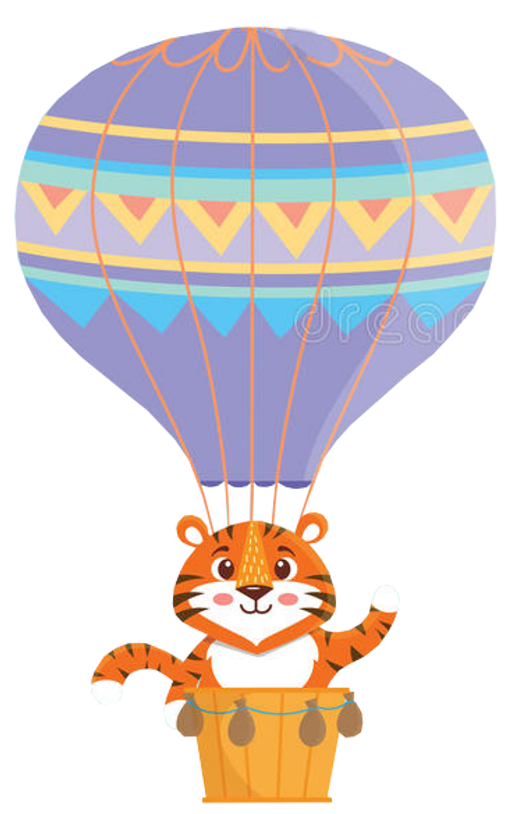 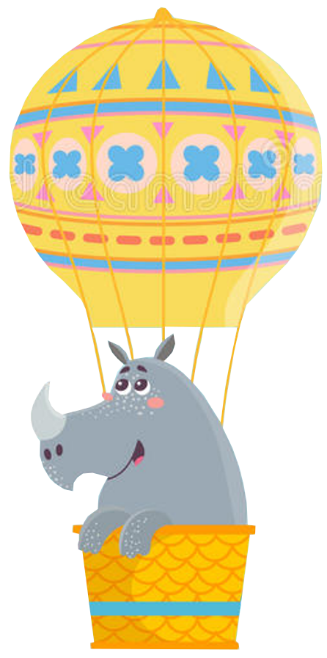 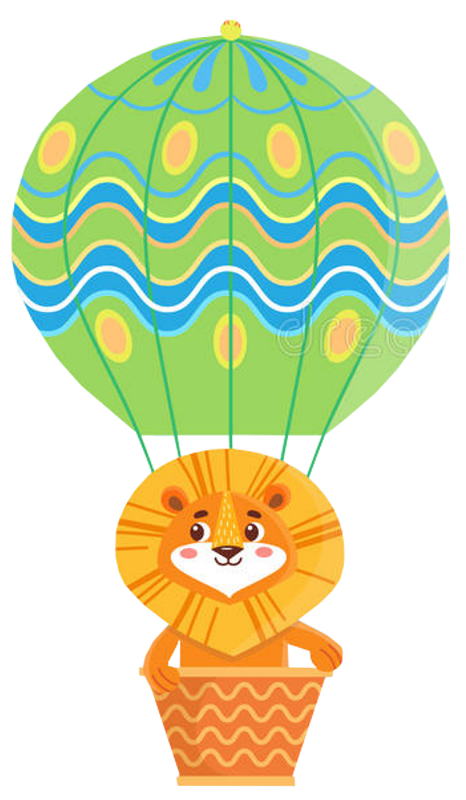 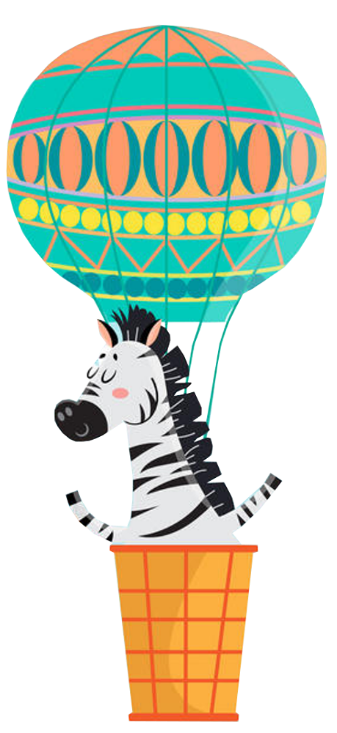 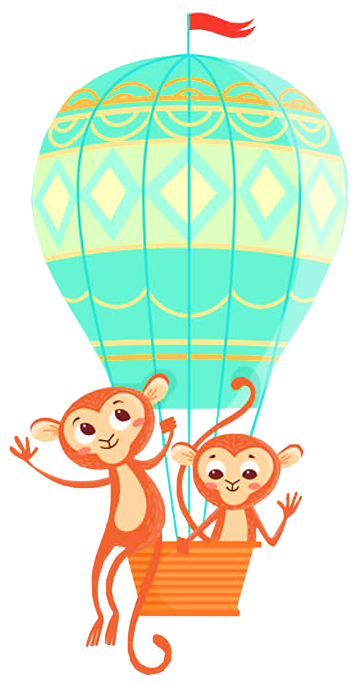 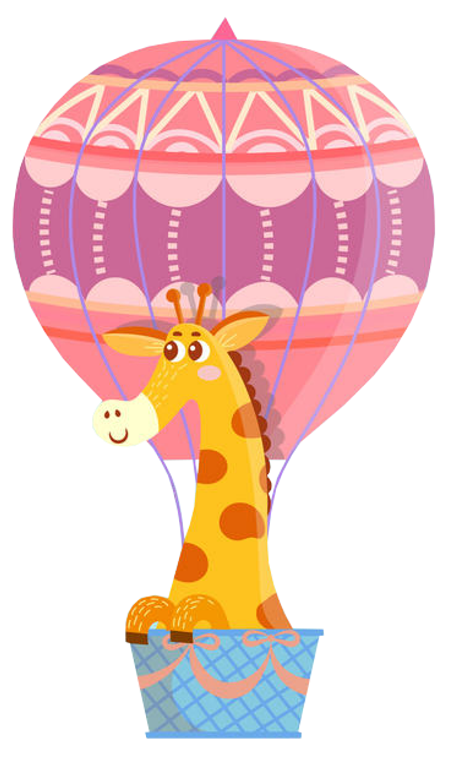 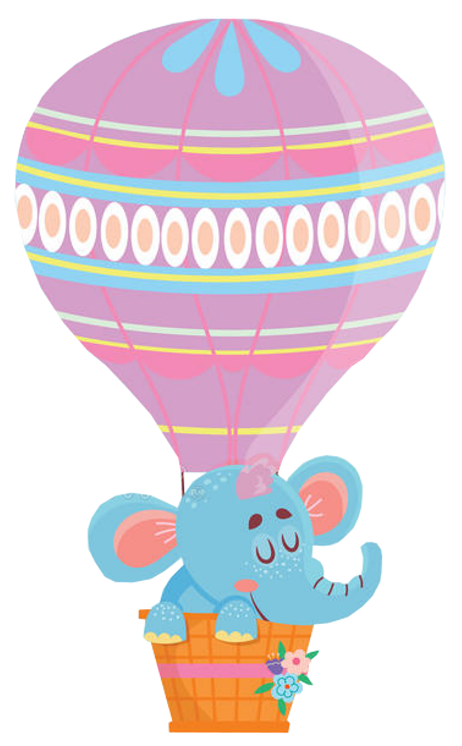 Hổ
Sư tử
Tê giác
Khỉ
Ngựa vằn
Hươu cao cổ
Voi
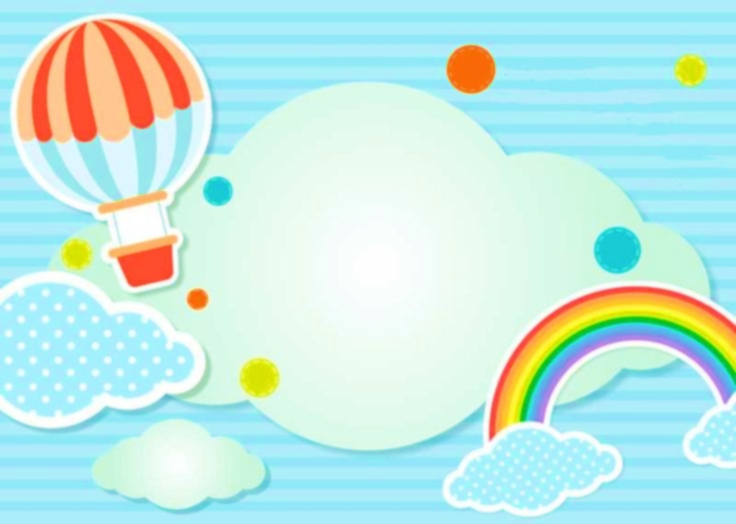 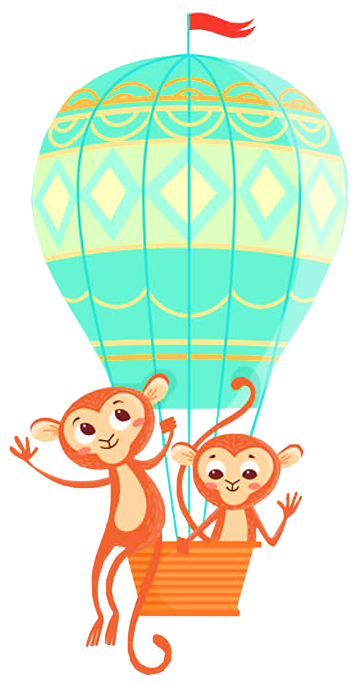 Câu 1. Phía đông khu vực Bắc Á là dạng địa hình nào?
Miền núi Xi-bia.
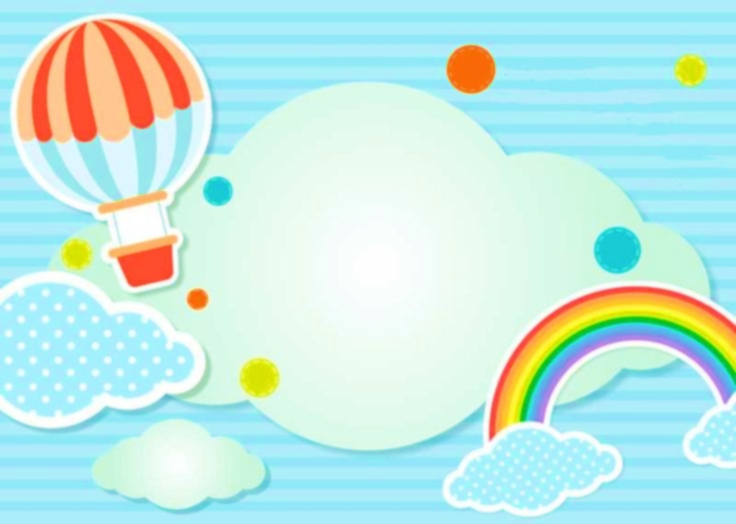 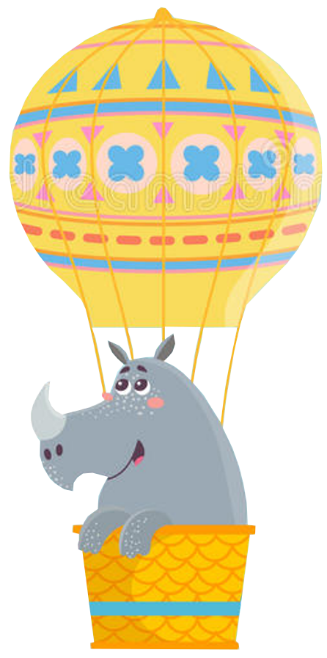 Câu 2. Các sông ở Bắc Á đều có hướng chảy như thế nào?
Từ nam lên bắc
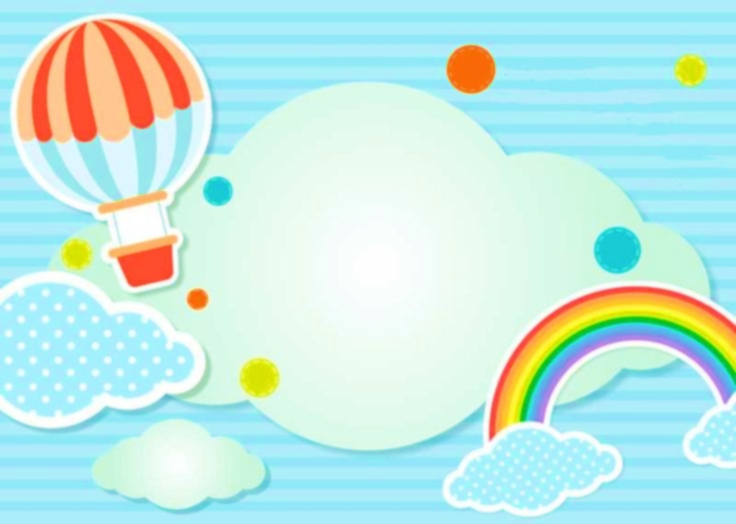 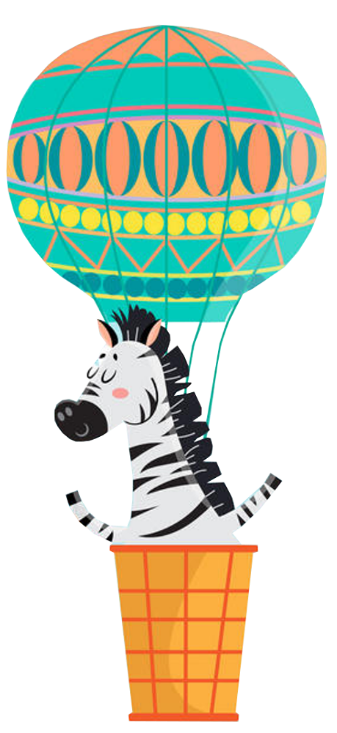 Câu 3. So với Bắc Á, khí hậu khu vực Trung Á
ít khắc nghiệt hơn
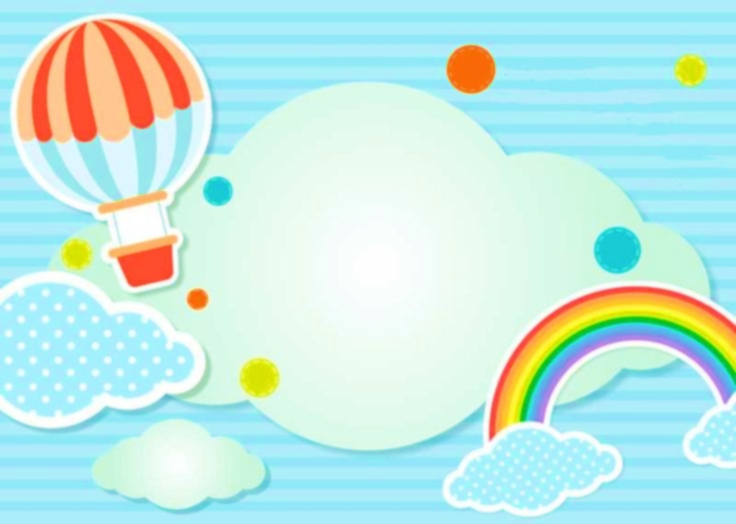 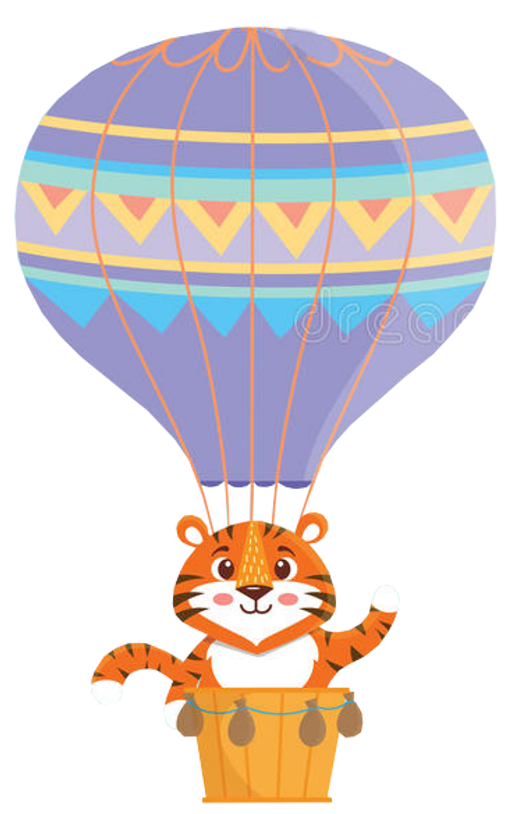 Câu 4. Dãy Thiên Sơn nằm ở khu vực Bắc Á hay Trung Á?
Trung Á
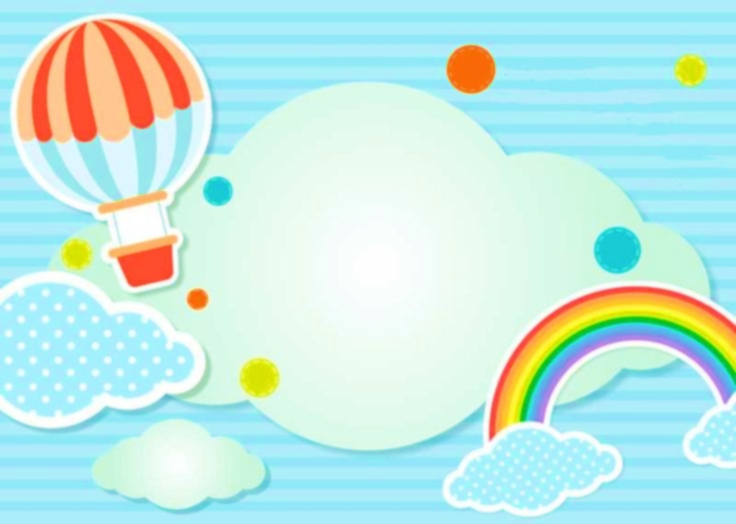 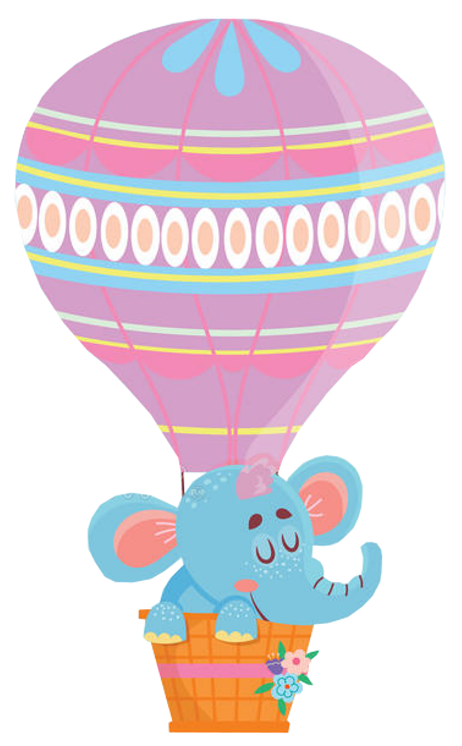 Câu 5. Kiểu rừng nào phổ biến nhất khu vực Bắc Á?
Rừng tai ga (rừng lá kim)
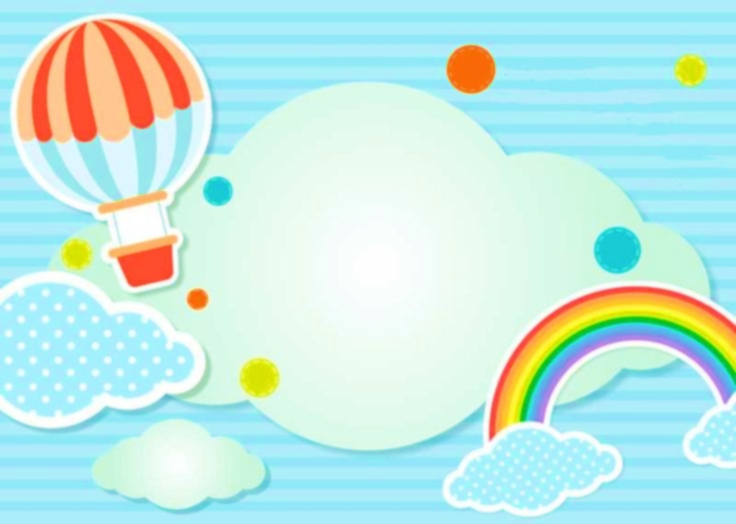 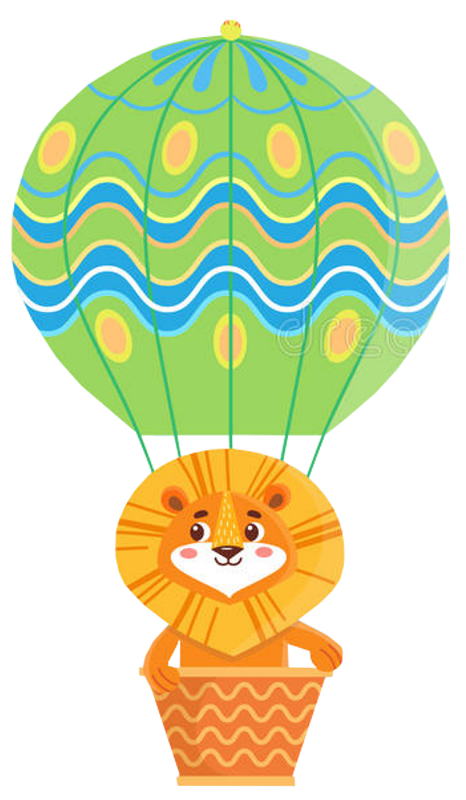 Câu 6. Kim loại quí và kim loại màu có nhiều ở khu vực Bắc Á hay Trung Á?
Khu vực Trung Á
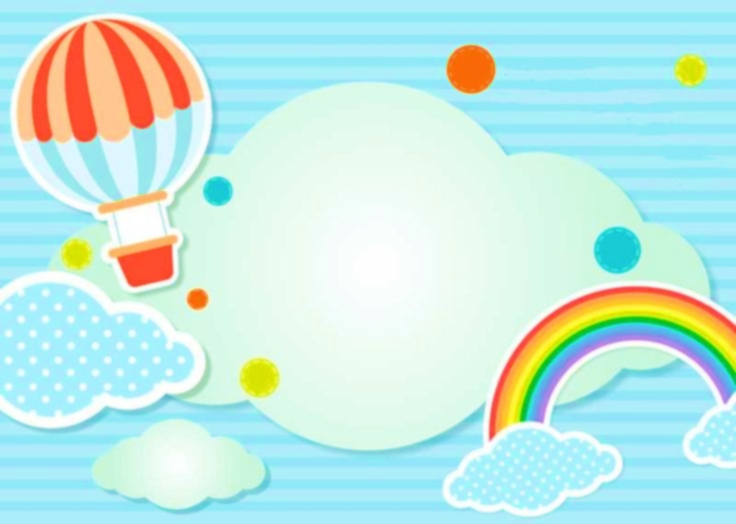 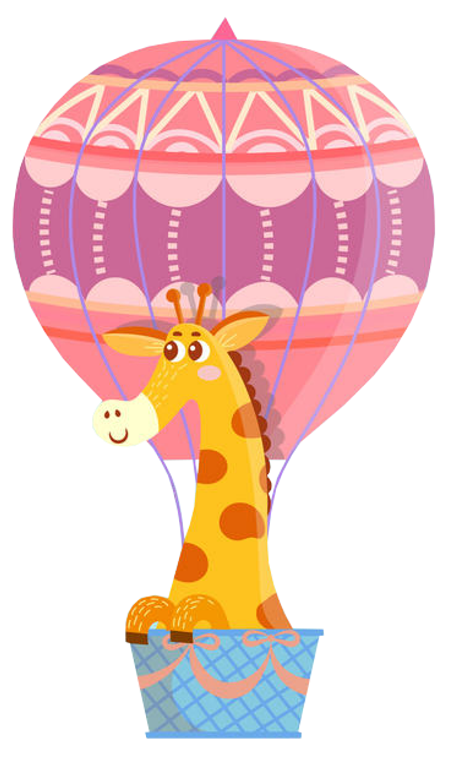 Câu 7. Đặc điểm lãnh thổ khác biệt nhất của Bắc Á so với Trung Á là gì?
Bắc Á giáp biển
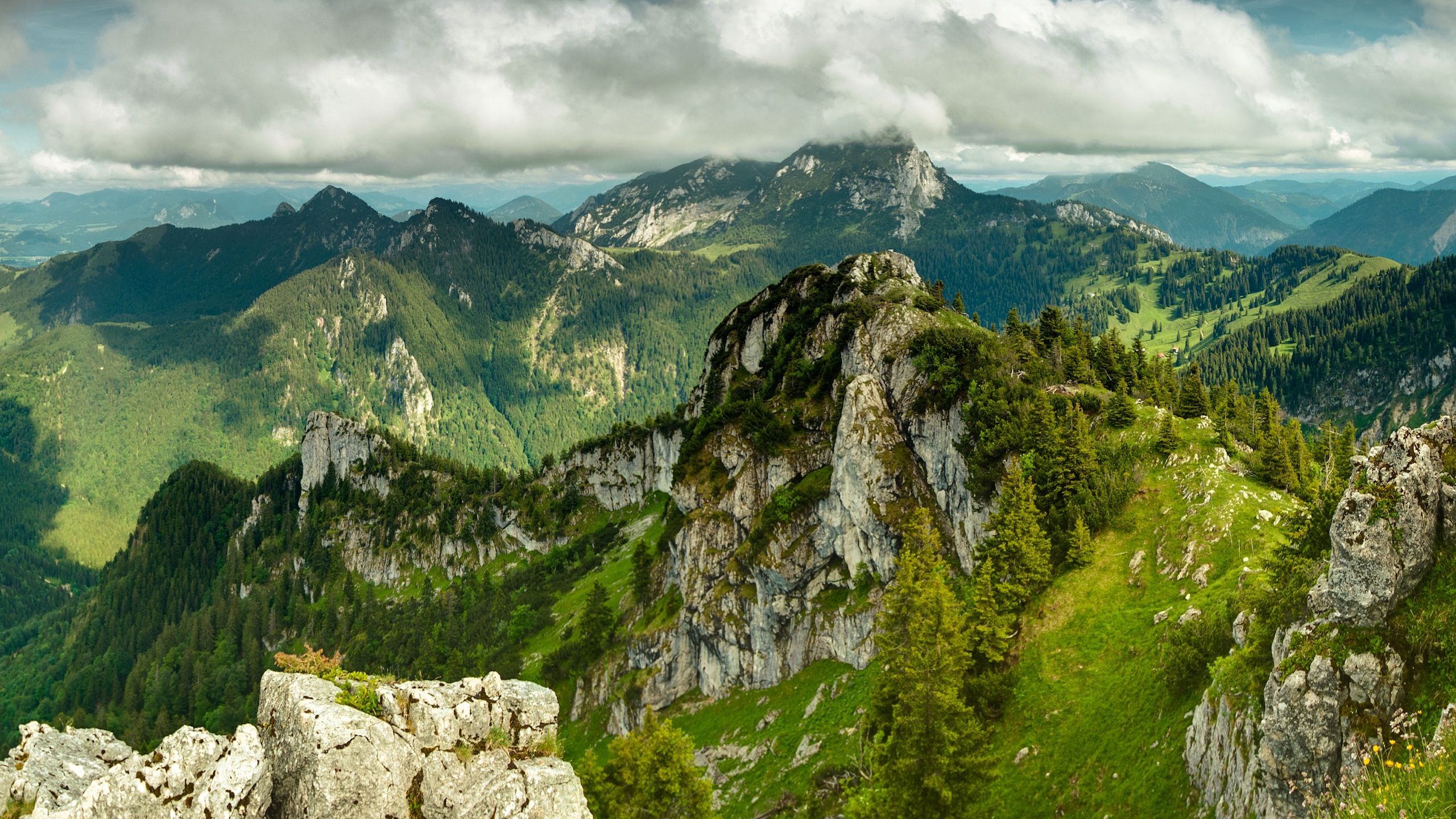 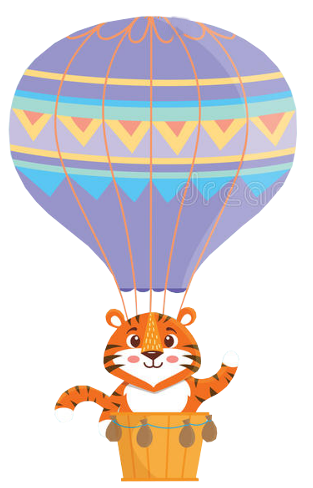 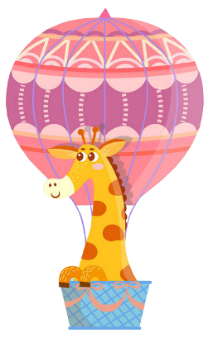 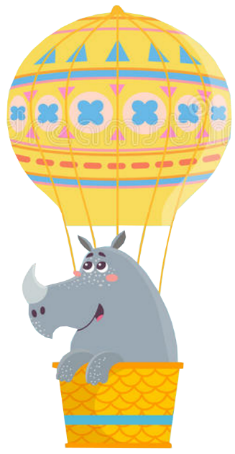 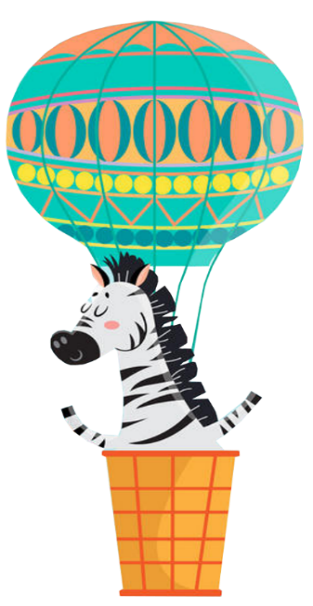 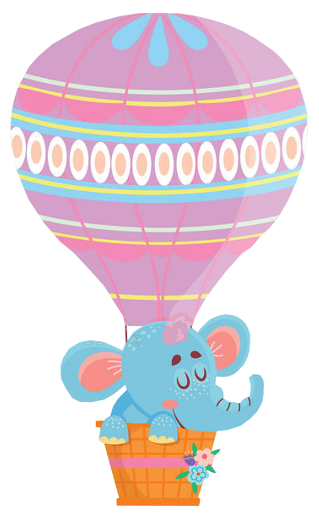 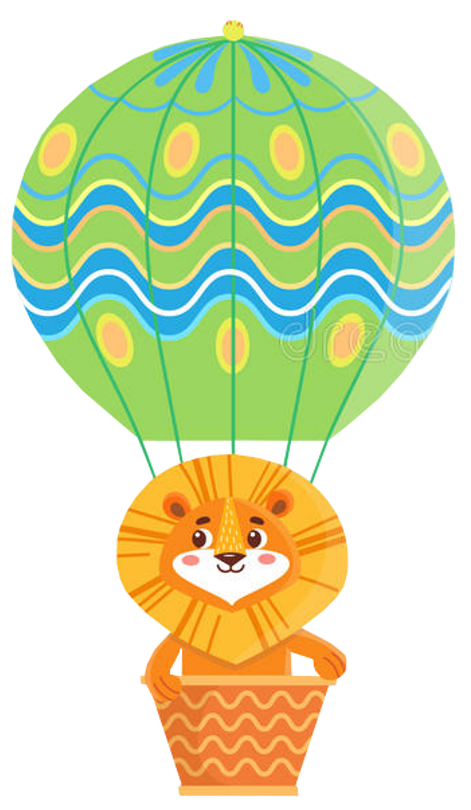 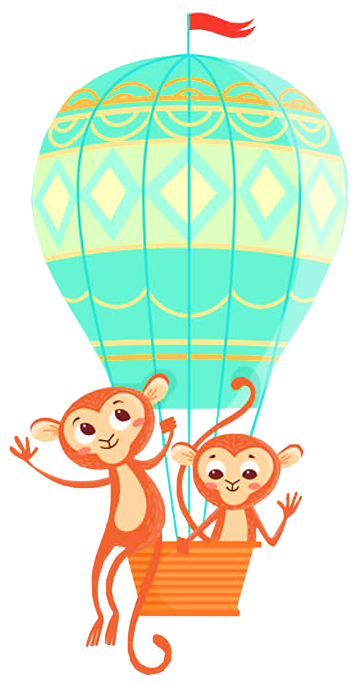 VỀ NHÀ
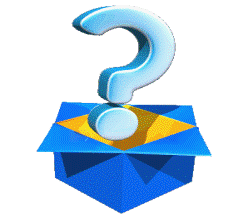 HS về nhà lập bảng so sánh đặc điểm tự nhiên giữa khu vực Bắc Á và khu vực Trung Á.
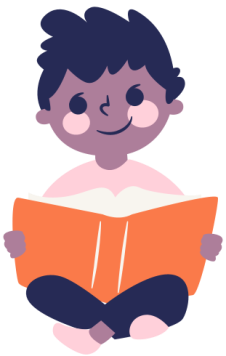 THANKYOU
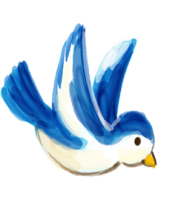 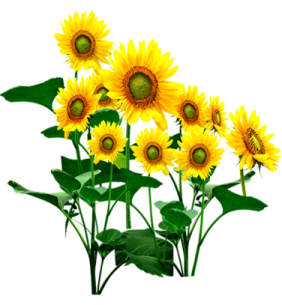